Introduction to Bankruptcy Law and the Bankruptcy System:An Educational Primer for State Courts[Template Presentation For Educational Use]
This template presentation, provided by the Federal Judicial Center, combines, edits, and expands presentations given by bankruptcy judges and state trial court judges. Contact Jason A. Cantone, at fedstate@fjc.gov, for more information.
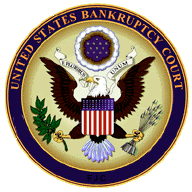 [Speaker Notes: This presentation was greatly benefitted by the following individuals, who reviewed an earlier draft of the presentation: Hon. Shon Hastings, Hon. Craig Whitley, Hon. Cate Furay, Hon. Charles L. Nail, Jr., Hon. Ashely Chan, Hon. Robert Kressel, Hon. Robert Drain, Hon. Diane Finkle, Hon. Robert Faris, Elizabeth Wiggins, and Brian Lynch. The presentation utilizes and expands on prior educational materials provided alongside interviews held by Dr. Jason Cantone with: Hon. Dan Collins, Hon. Brian Davis, Hon. Robert Faris, Hon. Cate Furay, Hon. Martin Glenn, Hon. A. Benjamin Goldgar, Hon. Mary Gorman, Hon. Laurel Isicoff, Hon. Catherine McEwen, Hon. Robyn Moberly, Hon. Mindy Mora, Hon. Chris Panos, Hon. Laura Taylor, and Ann M. Anderson. This presentation was made better by all of these individuals, as well as the Judicial Conference Committee on Federal-State Jurisdiction.]
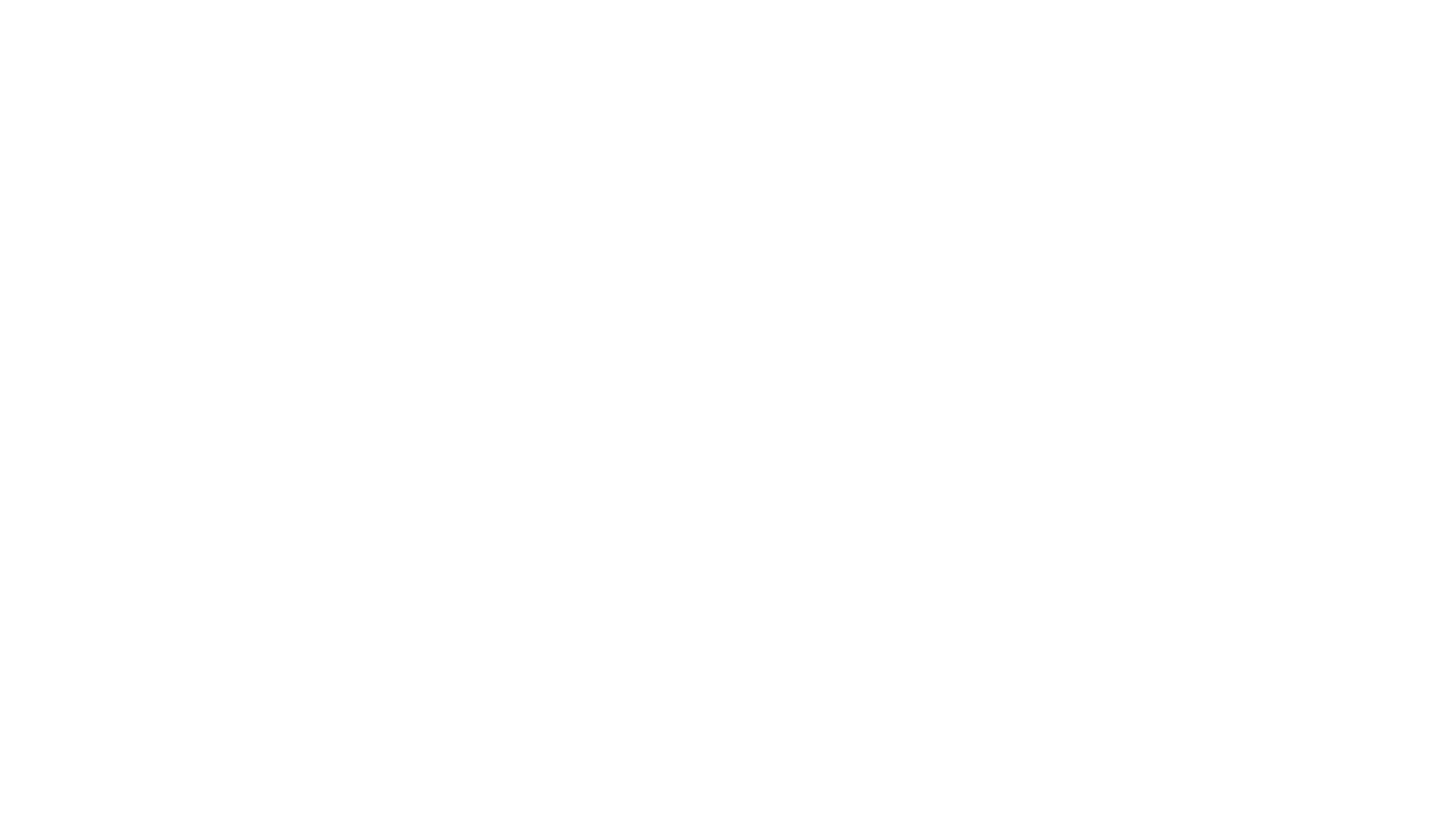 Topics covered
Overview of bankruptcy
The automatic stay
The bankruptcy discharge
Family law
Foreclosure
Additional considerations and resources
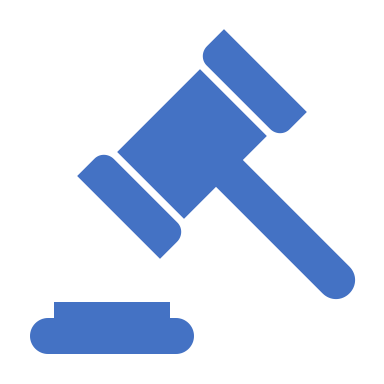 [Speaker Notes: This presentation provides all six topics. If you would like a Powerpoint that only includes a part of this presentation, please visit fjc.gov/fedstate.]
I. Overview of Bankruptcy
Someone tells you they filed bankruptcy. What could a state court judge do?
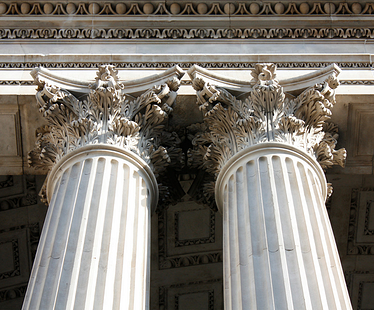 The “Twin Pillars” of Bankruptcy
equality of distribution of available assets among similarly situated creditors

fresh start for honest but unfortunate debtors
Bankruptcy Policies
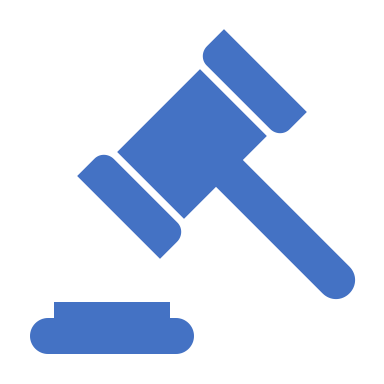 Equality of distribution 
Priority given to creditors holding certain types of debt.
Pro rata distribution for similarly situated creditors preventing a race to the courthouse.
Important factors: context of reorganization, adjustment of debt and repayment plan, and liquidation.

Fresh start 
Automatic stay freezes collection activity to give debtor a “breathing spell.”
Discharge releases debtor from personal liability for certain specified types of debt; a permanent injunction on collection.
Federal and state laws allow debtors to keep certain assets (exempt property).
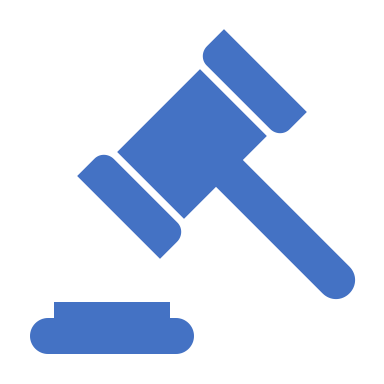 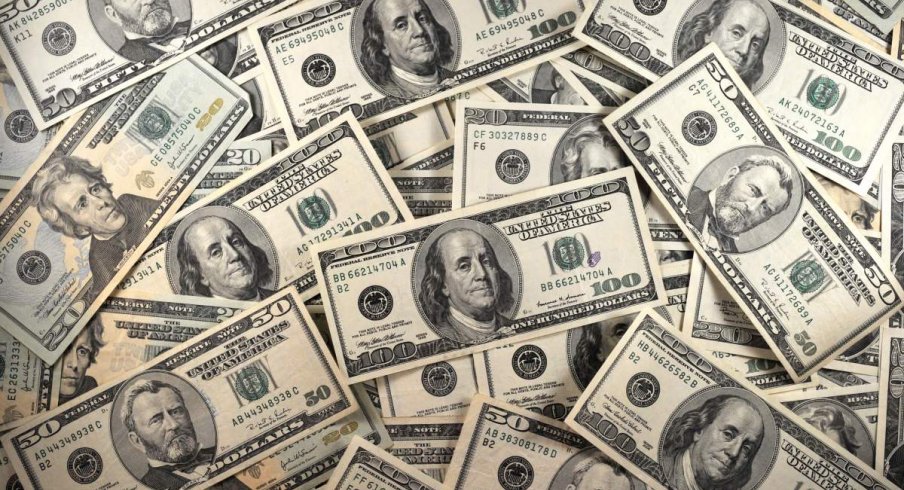 Bankruptcy Policies
Maximizing value of assets and distributions
Obtain best possible price for assets, financing, and new equity to maximize recovery for creditors.
Reorganizing and rehabilitating businesses can preserve jobs.
Who are the parties?
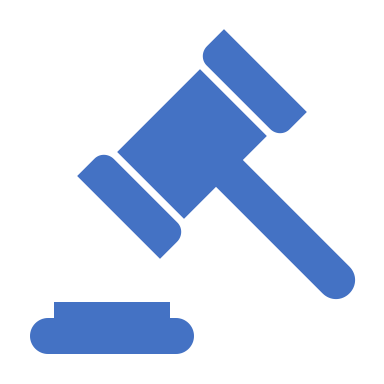 Who are the parties?
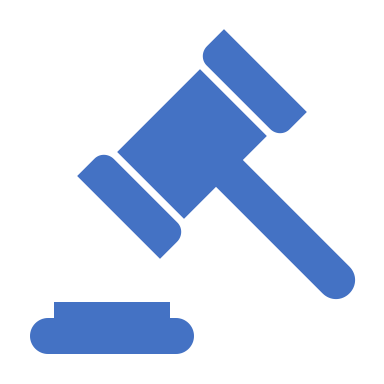 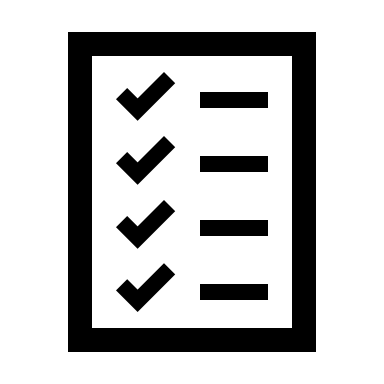 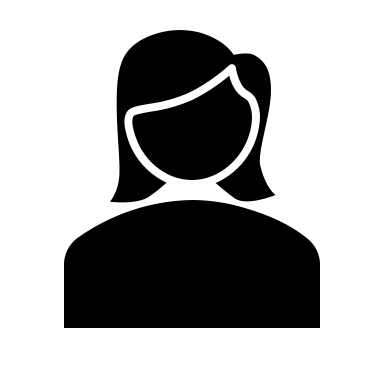 Examiner:   Independent functionary appointed to conduct an investigation of the debtor’s affairs in a Chapter 11 case in which existing management remains in place and no case trustee is appointed
U.S. Trustee: Officer of the Department of Justice responsible for supervising administration of bankruptcy cases
A “watch dog” over the bankruptcy process; different from “trustee”
Bankruptcy Administrator: Oversees the administration of bankruptcy cases, maintains a panel of private trustees, and monitors the transactions and conduct of parties (North Carolina and Alabama, Established in 1986)
Who are the parties?
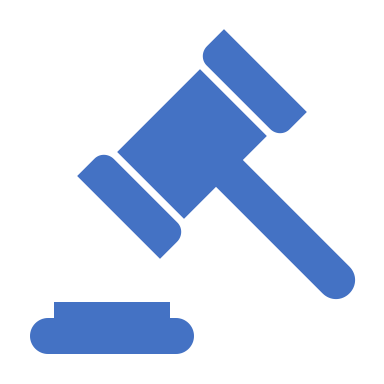 [Speaker Notes: Regarding a Chapter 11 creditor’s committee and acceptance of plan, they do not apply in subchapter V (SBRA) cases under Chapter 11.]
Bankruptcy Law 101:  Chapters
Questions to consider
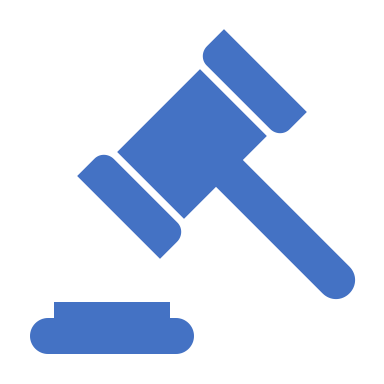 Is the bankruptcy a Chapter 7, 11, 12, or 13?

Who is the actual debtor in the bankruptcy? (Individual, married couple, other?)

Who is the proper party to a lawsuit in which the debtor is a party?  (Chapter 7 trustee, debtor-in-possession under Sections 323, 1303, 1203, or 1107, emerging debtor, court-appointed trustee?)  
Is substitution necessary? (Typically, only in a Chapter 7 case.)

Is the debt a Domestic Support Obligation (DSO)?
Questions to consider
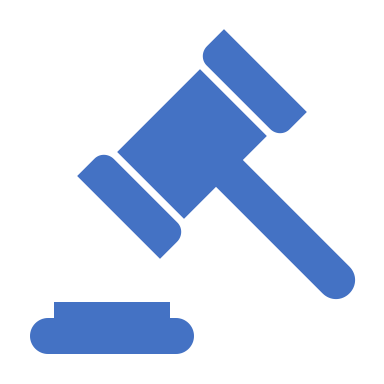 Does the automatic stay apply?

If so, has the court granted relief from the stay?

Has the exempt property been determined?

Is the debt dischargeable or has the debt been discharged?

Have any payments been made to the Chapter 13 trustee on account of past-due support obligations?
Chapter 9 bankruptcy will not be discussed in this presentation. 

For more information on Chapter 9, see: 

Navigating Chapter 9 of the Bankruptcy Code
(a 2017 publication coordinated by the Federal Judicial Center (FJC))

Chapter 9 Online Resource Repository
(an FJC resource with examples of case documents and other resource materials related to issues likely to arise in Chapter 9 cases)
The Chapter 9 Process
[Speaker Notes: https://www.fjc.gov/content/326128/navigating-chapter-9-bankruptcy-code]
The Chapter 7 Process
Chapter 11, Subchapter V
As a result of passage of the Small Business Reorganization Act (which went into effect February 19, 2020), there is a new Subchapter V to Chapter 11, with a number of unique provisions for small business debtors.  

Advice: For those involved in cases with small business debtors, reviewing this new subchapter is important.
Chapter 13Process
Chapter 13 is another means for individual debtors to get a discharge of their debts. 

Requires a debtor to formulate a repayment plan and to schedule payments to creditors of their disposable income over a three-to-five-year period.
Chapter 13Process
Once the Chapter 13 plan is finalized and negotiated with the debtor’s creditors and the Chapter 13 trustee, the court will enter a confirmation order approving the plan. 

Only when the Chapter 13 debtor finishes making all of the payments due under the plan does the debtor get an order of discharge.
Chapter 13Process
Caution: Chapter 13 changes the definition of “property of the estate” to include property acquired postpetition. 
See 11 U.S.C.§1306(a)(1).
Chapter 13 Process
Why file under Chapter 13?
Property of the Estate
All legal and equitable interests of the debtor in property as of the date of the bankruptcy commencement.
Includes legal claims by the debtor (including tort claims and lawsuits) against others, even if disputed or unliquidated.
Does not include: 
property in which the debtor holds only legal title but no equitable interest
beneficial interests in spendthrift trusts
funds held in certain retirement and education savings accounts
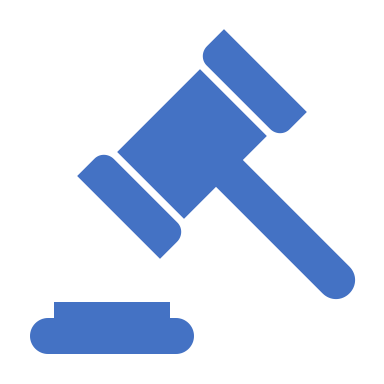 Property of the Estate
The Bankruptcy Court has exclusive jurisdiction over property of the estate.

Individual debtors can exempt certain property from the estate, making it unreachable by unsecured creditors.
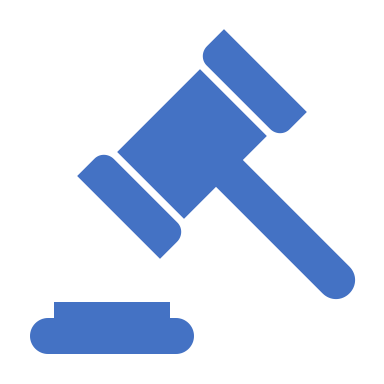 Property of the Estate
Income from personal services rendered after petition date: 
not included in Chapter 7 estate
included in Chapters 11, 12, and 13 estates

Property leaves the estate by:
sale (or other disposition) by trustee or debtor
timely and valid claim of exemption by debtor
abandonment (if the trustee decides the value is not worth administering in bankruptcy)
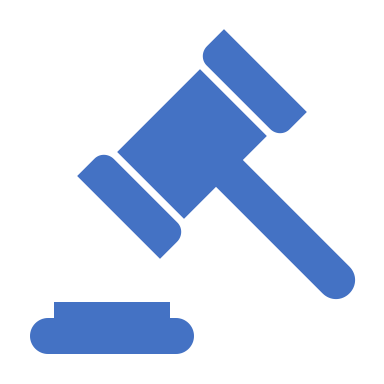 Civil actions related to a bankruptcy case may be removed to federal court on the basis of bankruptcy jurisdiction. 
Removal is automatic upon the filing of a notice of removal with the appropriate court clerk.
The bankruptcy court may remand an action back to court from which it was removed upon the filing of a timely motion and on any equitable ground. 
An order granting or denying remand is not subject to appellate review.
Removal and Remand
Removal and Remand
Advice: 

When considering removal, remand, or bankruptcy court abstention in favor of a pending state court action, the bankruptcy court considers the status and projected date-to-outcome of a pending state court action if it were to continue in the state court.
Lower federal courts, including the bankruptcy courts, may not review the decisions of state courts. 

Where bankruptcy and state courts have concurrent jurisdiction, the Rooker–Feldman doctrine prevents a collateral attack upon a state court’s decision concerning federal law even when that decision is clearly erroneous.

Such a decision may be reviewed only through the appellate process.
The Rooker⎼Feldman Doctrine
II. The Automatic Stay
Bankruptcy Code 11 U.S.C. §362
The Automatic Stay
(a) Bankruptcy operates as a stay, applicable to all entities, of   
the commencement or continuation, including the issuance or employment of process, of a judicial, administrative, or other action or proceeding against the debtor
the enforcement, against the debtor or against property of the estate, of a judgment obtained before the commencement of the case under this title
any act to obtain possession of property of the estate or of property from the estate or to exercise control over property of the estate
any act to create, perfect, or enforce any lien against property of the estate
any act to create, perfect, or enforce against property of the debtor any lien to the extent that such lien secures a claim that arose before the commencement of the case under this title
any act to collect, assess, or recover a claim that arose before the commencement of the case under this title
the setoff of any debt owing to the debtor that arose before the commencement of the case under this title against any claim against the debtor
The filing of a bankruptcy petition triggers the automatic stay (a federal, statutory injunction). The stay

prevents estate property from being dismantled piecemeal by the debtor’s creditors
bars continued collection efforts against the debtor, property of the debtor, and property of the bankruptcy estate
bars continuation of most litigation against the debtor 

The stay only affects claims and acts against the debtor, estate, or their property. It does not apply to claims by any of them against others. 

Counterclaims against the debtor are stayed.
The Automatic Stay
The Automatic Stay
The Automatic Stay: Deadlines
Common Exceptions in State Court:
criminal actions
paternity, setting or changing domestic support obligations, child custody, visitation, and dissolution of marriage 
domestic violence actions
collection of support obligations–from property that is not property of the estate

More Exceptions:
evictions in nonresidential real property when the lease term has expired
tax audits, deficiency notices, assessments
HUD foreclosures on property with five or more units
police or regulatory enforcement actions brought by a governmental unit (e.g., consumer protection or environmental actions)
The Automatic Stay: Exceptions
The automatic stay terminates:

when the bankruptcy court so orders

as to property of the estate, when the property leaves the estate (e.g., upon abandonment)

as to all other acts, upon the earliest of the:
closing of the bankruptcy case
dismissal of the bankruptcy case
grant or denial of the debtor’s discharge
The Automatic Stay: Termination
If the bankruptcy is a Chapter 7 and a prior bankruptcy was dismissed within one year before the current filing, the automatic stay may terminate 30 days after the filing unless the debtor moves for a continuation of the stay.
The termination is as to the debtor.

However …
The Automatic Stay: Termination
Some bankruptcy courts interpret the provision to keep the stay in place as to the property of the estate.

Advice: State court judges are cautioned: do not assume that the stay is no longer in place for all of the debtor’s property (as opposed to property that is not estate property), and seek clarification if necessary.
The Automatic Stay: Termination
If there were two or more cases pending but dismissed within the prior year, the automatic stay does not go into effect.
Debtor can file a motion seeking to have a stay imposed.
If the case is a joint case but only one of the debtors was a debtor in the prior cases, then there is still a stay for the other debtor. This can create interesting issues in community property states such as Wisconsin.
The Automatic Stay: Termination
The Automatic Stay: Termination
Caution: The law regarding to what extent the automatic stay terminates after 30 days for an individual who files a case within a year of the existence of a prior case is controversial.  

See Rose v. Select Portfolio Servicing Inc., 945 F.3d 226  (5th Cir. 2019); contra In re Smith, 910 F.3d 576 (1st Cir. 2018).
The Automatic Stay: Codebtor Stay
A Chapter 12 or 13 filing also triggers a codebtor stay.

This protection reaches, for example, parents who have cosigned a note for their children and nonfiling spouses who are obligated with the debtor on a mortgage or car note.

The codebtor stay does not apply to professional sureties.

Only applies to CONSUMER debts.
Can a state court judge violate the automatic stay?
Answer: Yes!
While more often it is the lawyer or a party who violates the stay, it is still possible for a judge to do so.
Examples:
Conducting a pretrial conference or other hearing in a case if you have notice of a filed bankruptcy case.
This might occur in foreclosures, contract disputes, and personal injury actions as a few examples.
Granting a divorce does not violate the stay, but ordering or approving a property division may violate the stay unless the bankruptcy court has granted relief from stay.
Proceeding with a trial and apportioning liability to a debtor who was a joint tortfeasor.
Actions taken in violation of the automatic stay are void or voidable.
There is a split of authority on the distinction.

Creditors may have a duty to dismiss cases, not just hold them in abeyance.

Sanctions are available, such as actual damages, attorneys’ fees and costs, and punitive damages.
Violating the Automatic Stay
The Role of the State Court Judge
If the state court judge is in doubt about the stay or effect of a bankruptcy court order, what are some appropriate options? 
suspend proceedings and direct parties to address issue
special docket
proceed against nondebtors
continue for status conference (to specifically address stay)
Advice: Ask yourself whether the action might advance a claim against the debtor or property of the estate.
What could happen next?
You could be sued for the violation of the stay.
The debtor might ask for damages.
Court action(s) would likely be void ab initio.
As stated by one bankruptcy judge: 
“We may set aside an order in violation of the stay, but I’m unaware of any bankruptcy judge ever sanctioning a state judge for violating the stay. We’d go very slowly with that remedy.”
Violating the Automatic Stay
A party in interest may obtain relief from the automatic stay by filing a motion with the bankruptcy court.
Relief may include: 
Authorizing pursuit of in rem relief.
Permitting a matter to be tried and decided by a state court, but prohibiting the entry of any money judgment.
For cause, the bankruptcy court may terminate, annul, modify, or condition the stay.  
The stay may be lifted by the bankruptcy court as to collection solely as to any available insurance.
Relief from the Automatic Stay
Bankruptcy and nonbankruptcy courts share concurrent jurisdiction to determine whether the automatic stay applies to a given action or proceeding. 

Caution: In many circuits, if a bankruptcy court later disagrees with the determination that the stay does not apply, the bankruptcy court may declare the state court order void because it violated the stay. 

Only the bankruptcy court can grant relief from the automatic stay.
Jurisdiction and the Automatic Stay
Automatic Stay in Criminal Actions11 U.S.C. § 362(b)(1)
The automatic stay does not operate to stay 
“the commencement or continuation of a criminal action or proceeding against the debtor.”
The automatic stay does not operate to stay “the commencement or continuation of an action or proceeding by a governmental unit … to enforce [a] … police and regulatory power, including the enforcement of a judgment other than a money judgment” obtained in such a proceeding. 
Caution: Whether a matter falls within the police or regulatory exception is often complex, and seeking clarification from the bankruptcy court is recommended.
Automatic Stay in Police and Regulatory Actions11 U.S.C. § 362(b)(4)
Automatic Stay and Tolling11 U.S.C. §108
Claims by the debtor/trustee: 
If the time did not expire prior to bankruptcy, the debtor/trustee has until the later of the statutory deadlines or two years from when the bankruptcy was filed.

Debtor deadline to perform certain obligations: 
If the deadline did not expire prior to bankruptcy, the debtor/trustee has until the later of the actual deadline or 60 days from when the bankruptcy was filed.
III. The Bankruptcy Discharge
Section 524(a): A bankruptcy discharge voids a judgment to the extent that such judgment is a determination of personal liability for unsecured debt that was actually discharged under the relevant chapter.  

The discharge is a permanent statutory injunction that
prevents any legal action or communication with the debtor for the purpose of collecting a discharged debt 
does not protect codebtors
The Bankruptcy Discharge
If there is a dispute about whether a debt in an action was discharged, should you resolve the issue?
Only bankruptcy courts can determine whether to grant or deny a discharge in bankruptcy.

In many circuits, if a bankruptcy court later disagrees with the determination that it doesn’t apply, the order will be declared void as being in violation of the stay.
If there is a dispute about whether a debt in an action was discharged, should you resolve the issue?
State courts have concurrent jurisdiction to interpret a plan of reorganization.

State courts may have concurrent jurisdiction to hear and resolve the question provided its basis is not one of the types reserved exclusively to the bankruptcy court.
The discharge only affects personal liability for debt.

Liens “ride through” bankruptcy.

Only deficiency liability is extinguished.

Lenders must be careful not to violate the discharge when communicating with discharged debtors.
Discharge of Secured Debts
Category One 

Sixteen types in this category, including

recent taxes and related penalties
debts not scheduled in bankruptcy case, except in a “no-asset” case
domestic support obligations
death or personal injury caused by drunk driving, boating, or flying
fines, penalties, and forfeitures payable to and for the benefit of a governmental unit
federal restitution awards
student loans (unless nondischarge would impose undue hardship on debtor and dependents)
fees between filing of bankruptcy and loss of both title and possession by condo owner
Non-dischargeable Debts11 U.S.C. §523
Category Two 

Three types of debts in this category.  They are not self-effectuating like those listed in Category One.

fraud of specified kinds

fraud or defalcation by a fiduciary, embezzlement, or larceny

willful and malicious injury to person or property
Non-dischargeable Debts11 U.S.C. §523
Preclusion and the Discharge
A Chapter 7 debtor may waive discharge of a particular debt by entering into a reaffirmation agreement. 
In general, a debtor will only reaffirm debts secured by a house or car.
11 U.S.C.§524(c) imposes many requirements for creating an enforceable reaffirmation agreement.
The debtor is given a period of time to rescind.
A reaffirmation agreement may be enforced in any appropriate court after the automatic stay is lifted and is not subject to the discharge injunction.
Reaffirmation Agreements
IV. Bankruptcy and Family Law
Domestic Support Obligation (DSO)11 U.S.C. §101(14A)
Domestic Support Obligation: a debt that accrues before, on, or after the date of the order for relief in a case under this title, including interest that accrues on that debt as provided under applicable nonbankruptcy law notwithstanding any other provision of this title, that is: 

Owed to or recoverable by: 
(i) a spouse, former spouse, or child of the debtor or such child’s parent, legal  guardian, or responsible relative; or
(ii) a governmental unit

In the nature of alimony, maintenance, or support (including assistance provided by governmental unit) of such spouse, former spouse, or child of the debtor or such child’s parent, without regard to whether such debt is expressly so designated.
Domestic Support Obligation (DSO)11 U.S.C. §101(14A)
Established or subject to establishment before, on, or after the date of the order for relief in a case under this title, by reason of applicable provisions of: 
(i) a separation agreement, divorce  decree, or property settlement  agreement; 
(ii) an order of a court of record; or
(iii) a determination made in accordance with applicable nonbankruptcy law by a  governmental unit; and

Not assigned to a nongovernmental entity, unless that obligation is assigned voluntarily by the spouse, former spouse, child of the debtor, or such child’s parent, legal guardian, or responsible relative for the purpose of collecting the debt.
Domestic Support Obligation (DSO)11 U.S.C. §101(14A)
Additional notes regarding the DSO: 

excepted from automatic stay

excepted from discharge

higher priority than almost all other claims
Bankruptcy does not operate as a stay—
Of the commencement or continuation of a: 
Criminal action or proceeding against the debtor;
Civil action or proceeding 
 for the establishment of paternity
 for the establishment or modification of an order for domestic support obligation
 concerning child custody or visitation
 for the dissolution of a marriage, except to the extent that such proceeding seeks to determine the division of property that is property of the estate
 regarding domestic violence
Of the collection of a domestic support obligation from property that is not property of the estate;
With respect to the withholding of income that is property of the estate or property of the debtor for payment of a domestic support obligation under a judicial or administrative order or a statute.
Automatic Stay and Family Law11 U.S.C. §362(b)
Property not in the estate:
funds held in certain retirement and education savings accounts
in a Chapter 7 case, earnings from personal services rendered after bankruptcy date
BUT: in Chapters 11, 12 and 13, such earnings ARE included in the estate.  
most property acquired after filing in a Chapter 7 case is not included 
exempt property (only after the exemption has been allowed)
inheritances received more than 180 days postbankruptcy
abandoned property
Family Lawand Estate Property
The discharge in a Chapter 7 case does NOT discharge an individual from debt

for a DSO

to a spouse, former spouse, or child of the debtor that is NOT a DSO and that is incurred by the debtor in the course of a divorce or separation or in connection with a separation agreement, divorce decree, or other order of a court of record, or a determination made in accordance with state or territorial law by a governmental unit
DSOs and the Discharge in Chapter 7
Advice: 

Make sure to examine if, in Chapter 13:

DSOs are characterized in a way that makes these debts vulnerable to discharge 

Non-DSO divorce obligations (such as equalization payments) are discharged
DSOs and the Discharge in Chapter 13
Priority of DSO Claims (Generally)
11 U.S.C. §507(a)
Bankruptcy court will decide if a claim is a DSO for purposes of priority and automatic stay relief.


State courts have concurrent jurisdiction with the bankruptcy courts to determine that a particular debt is a DSO excepted from automatic stay or discharge.
Who Decides What Is a DSO?
Federal law defines the DSO, but the intention of the court or parties creating the obligation is the key fact.

If a claim is “in the nature of alimony, maintenance, or support,” state judges should clearly state this.

The problem is hardest with respect to debt allocations, hold-harmless agreements, and any other third-party obligation such as attorney fees.
Jurisdiction and the Discharge:Domestic Support Obligations
Advice: 

Sometimes matrimonial lawyers put these findings in proposed orders.

The state court should be aware when this occurs and might want to make sure opposing counsel is aware. 

At times, both sides might agree to the language to the detriment of the creditors of one or both parties.
Jurisdiction and the Discharge:Domestic Support Obligations
Whether payments terminate upon death or remarriage of the spouse receiving them.

Whether payments terminate when minor child reaches a certain age.

Whether payments are contingent on future earning abilities.

Whether payments are to be periodic over a long period of time rather than in a lump sum.

Whether the payments are designated as being for purposes such as medical care, housing, or other needs of the spouse or children.
Factors Considered by Bankruptcy Court to Determine if Obligation Is a DSO
Nondischargeable attorney fees:

“In order to ensure that [the partner] can afford to support [themselves] and the children, [the other partner] shall pay the sum of $____ as and for the [partner]’s attorney fees and costs.”

Obligation to pay a joint debt:

“Relieving [the partner] of [their] obligation to pay the joint debts is necessary to enable [the partner] to maintain the family home and provide [their] share of support for the minor children.”
Sample Language to Protect Judgments
[Speaker Notes: Note: To remove gendered language, words are bracketed here. They can be replaced with wife/husband as needed.]
Monetary award as a DSO:

“The payment of $_______ is to provide for the support and living expenses of the spouse or minor child; or [the payment of $____ is intended to pay for the mortgage on a home] or [other necessities for the child or the spouse.]”
Sample Language to Protect Judgments
[Speaker Notes: Note: To remove gendered language, words are bracketed here. They can be replaced with wife/husband as needed.]
Child Support, Maintenance, or Attorneys’ Fees in Divorce: Can a Bankruptcy Court Examine or Undo Your Awards?
Yes. 
The bankruptcy court may need to decide whether the award fits the bankruptcy definition of a “domestic support obligation.” Characterization of the award and its relation to property division is sometimes reviewed. Your findings and conclusions can assist the bankruptcy court and may have preclusive effect.
The state court’s division of assets might be affected if its characterizations are inconsistent with the parties’ true intentions and dischargeability rights of the debtor.
Decision can vary by jurisdiction. For example, in the Fourth Circuit, the state court makes the domestic divisions, and the bankruptcy court then reviews and enforces against the debtor and estate property under bankruptcy law.
V. Bankruptcy and Foreclosure
The automatic stay stops foreclosures against the debtor at any stage:

nonjudicial foreclosures
ejectment cases
judicial foreclosures


Mortgagees’ motions for relief from stay are probably the most common filing.
Automatic Stay and Foreclosure
When the foreclosure is completed and the debtor’s interest in the property is extinguished, the stay no longer protects the property:

recording of deed in nonjudicial foreclosures
entry of sale confirmation order in judicial foreclosures


But the stay still protects the debtor from personal liability for any deficiency debt after the foreclosure.
Automatic Stay and Foreclosure
An order for relief from the stay does only that and nothing more.

No adjudication of claims.
No abandonment of property.
No relinquishment of jurisdiction.
Usually does not determine who is entitled to possession of collateral.
Effect of Order for Relief from the Stay
The stay expires 30 days after the case is filed in the case of an individual debtor who has had one prior case dismissed within the prior twelve months (unless extended for cause). 

There is no stay in a case filed by an individual debtor who has had two prior cases dismissed within the prior twelve months (debtor must seek to impose the stay within the first 30 days of bankruptcy).

In rem relief is available to a lender.

The stay may be extended by the bankruptcy court for cause.
Serial Filers
[Speaker Notes: Again, as noted on a prior slide: 

Caution: The law regarding to what extent the automatic stay terminates after 30 days for an individual who files a case within a year of the existence of a prior case is controversial.  

See Rose v. Select Portfolio Servicing Inc., 945 F.3d 226  (5th Cir. 2019);  contra, In re Smith, 910 F.3d 576 (1st Cir. 2018).]
Many lenders misapply payments during Chapter 13.

Many lenders pile on “hidden” charges during Chapter 13.

Motions to Deem Mortgage Current seek to avoid “surprises” at the end of the plan.
Foreclosure After Chapter 13
Transfers of the mortgage often create accounting difficulties.

Advice: 

To ensure proper accounting, many bankruptcy courts require mortgage plan payments be made through the trustee (as opposed to direct payments to the creditor). 

Modification can occur with multiple pieces of collateral.
Foreclosure After Chapter 13
A receiver or commissioner must turn over property of the estate once a bankruptcy is filed.

A receiver or commissioner may seek to be “excused” from turning over property of the estate.

Only the bankruptcy court can determine whether turnover may be “excused.”

Note: The sheriff is often the party in possession of the debtor’s property.
Receivers and Commissioners
Automatic stay halts foreclosure–but only temporarily–and discharge does not halt foreclosure.

The Bankruptcy Code generally does not allow a debtor to nonconsensually modify a loan secured only by debtor’s residence–no principal reduction, interest adjustment, or reamortization.
Modification can occur with multiple pieces of collateral.
Note: Chapter 12 rules differ.
Can bankruptcy solve a foreclosure problem?
Can bankruptcy solve a foreclosure problem?(cont’d)
Chapter 13 allows “cure and maintenance.” 

Debtors can “strip off” wholly unsecured junior mortgages and liens.
Note: Many bankruptcy courts have court-supervised loss-mitigation programs in which homeowner borrowers and mortgage holders negotiate a possible consensual loan/mortgage modification. 

If such an agreement is reached, these programs generally provide for an order approving the modification and governing the parties thereafter.
Can bankruptcy solve a foreclosure problem?(cont’d)
V. Additional Considerations and Resources
Advice: Compare bankruptcy schedules (which includes lists of debts, assets, income, and expenses) with the family law financial affidavit–especially in connection with contempt proceedings.
Advice: When you are directing payment to or for the benefit of one spouse from another, including any award of attorney fees or expenses, make very clear that it is in the nature of alimony, support, and maintenance and why. A mere label will not be binding on the bankruptcy judge who is required to make a finding unless your findings are specific.
Additional Considerations
[Speaker Notes: See In re Omine, 485 F. 3d 1305.]
Advice: If a finding of fraud is the basis for a final judgment, include that finding when drafting the final judgment. The more specific the findings of fact, the greater likelihood that the issues will not be relitigated in a subsequent bankruptcy proceeding. 
The same applies to verdict forms. 
Specifically find how the damages are apportioned between torts, because the damages arising from one tort may be dischargeable while damages arising from a different tort may be excepted from discharge.
Additional Considerations
[Speaker Notes: See In re Mayorga, 362 B.R. 527; In re Kohr, 399 B.R. 284; In re Preston, 2007 WL 4707544.]
Advice: If you suspect that one party may file bankruptcy upon a dissolution ruling, enter an order or judgment making a final determination of property rights of the parties as soon as practicable. 

Advice: If you monetize an interest in the marital home, make sure the obligation is secured either by an equitable lien or an actual recorded mortgage.
Additional Considerations
[Speaker Notes: See In re Hoyo, 340 B.R. 100.]
Additional Considerations
The defense of judicial estoppel is often raised by defendants in state court actions when the cause of action has not been scheduled by the debtor in the bankruptcy case.  

Advice: Consider who would be harmed in the case by the application of judicial estoppel. 
	Debtor only or creditors?
[Speaker Notes: See In re Hoyo, 340 B.R. 100.]
Additional Considerations
If a state court learns a former debtor failed to schedule a litigation asset in the bankruptcy case, the state court might want to direct the debtor to notify the trustee or court in writing of such failure and of the pendency of the state court litigation. 

That way, the litigation asset may not be lost as an asset in the bankruptcy process.
[Speaker Notes: See In re Hoyo, 340 B.R. 100.]
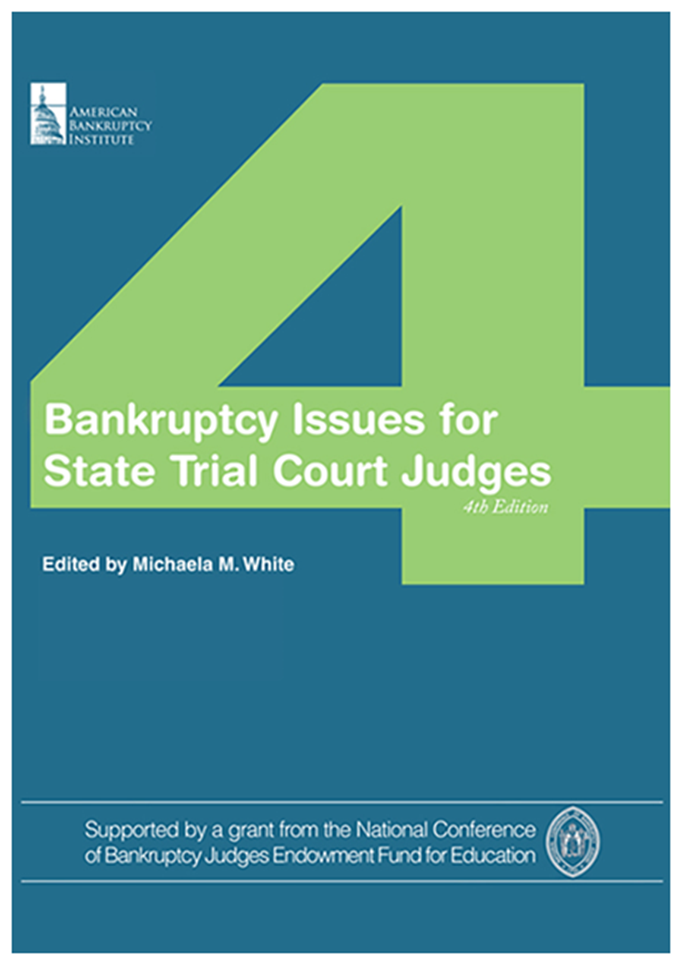 Additional Resources
Federal Judicial Center website on federal-state cooperation: https://fjc.gov/fedstate

National Center for State Courts resource guide on foreclosures: https://www.ncsc.org/Topics/Financial/Foreclosures/Resource-Guide.aspx
This presentation was organized by Federal Judicial Center Senior Research Associate Jason A. Cantone, with considerable assistance by a number of federal and state judges and court personnel (see note for slide 1). 

Questions about the presentation and its use can be directed to Dr. Cantone, at fedstate@fjc.gov. We would also like to hear from you if you find it helpful or have any recommendations to improve it.
Thank You